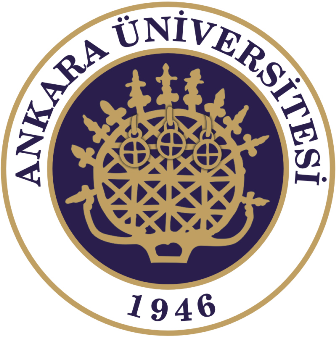 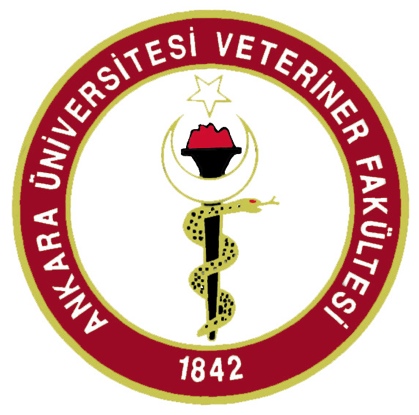 REPRODUCTIVE HERD HEALTH
Prof.Dr. Şükrü Küplülü
Feed and Water hygiene
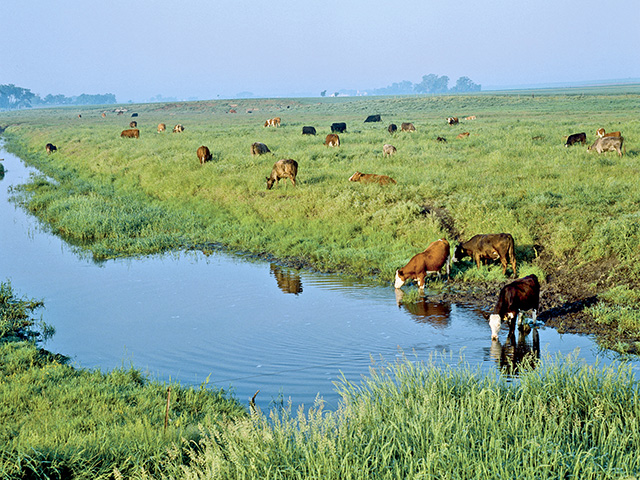 (Anonim, 2017)
Feed and Water hygiene
a cow at the peak of milk production
Dry matter 3-4% of body weight
Consumes up to 150 - 160 liters of water
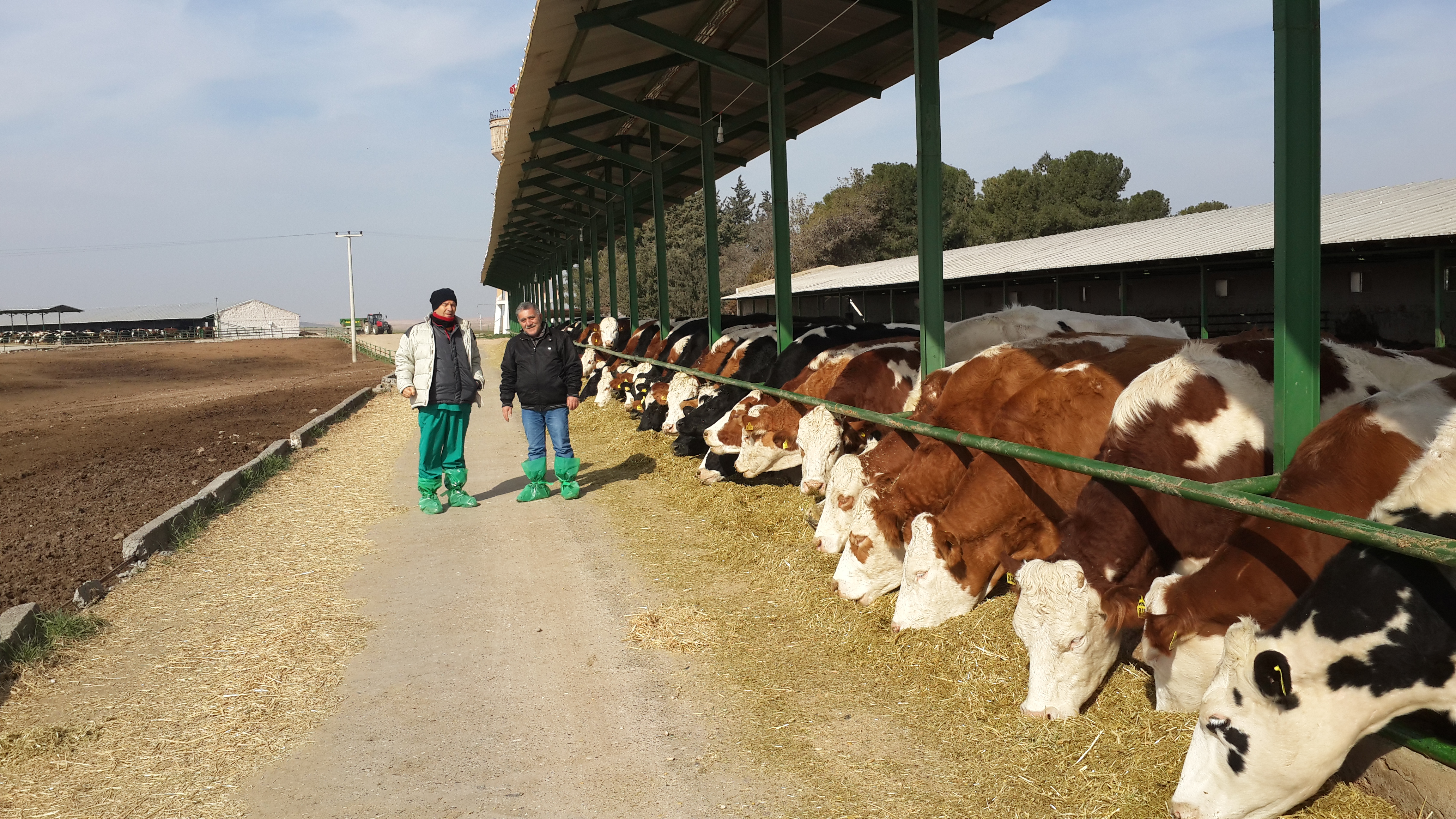 (Küplülü ve Vural, 2015 TİGEM)
Factors affecting water consumption
Walking distance
Quality of water
Degree of water
Contamination of water
Hierarchical order
Number of drinkers per animal
milk yield
Factors affecting water consumption / property of water
(Swistock, 2017)
Water Consumption
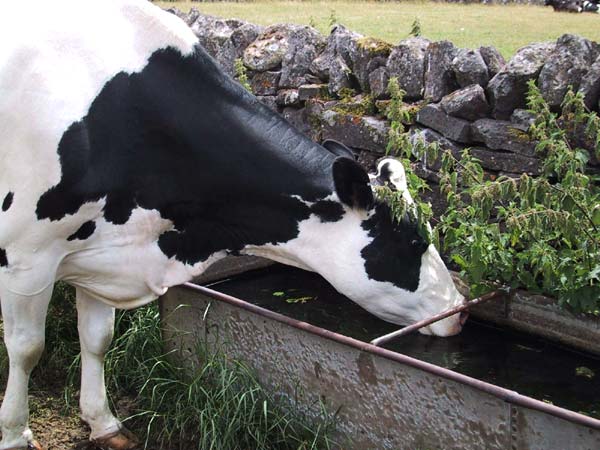 Water Consumption
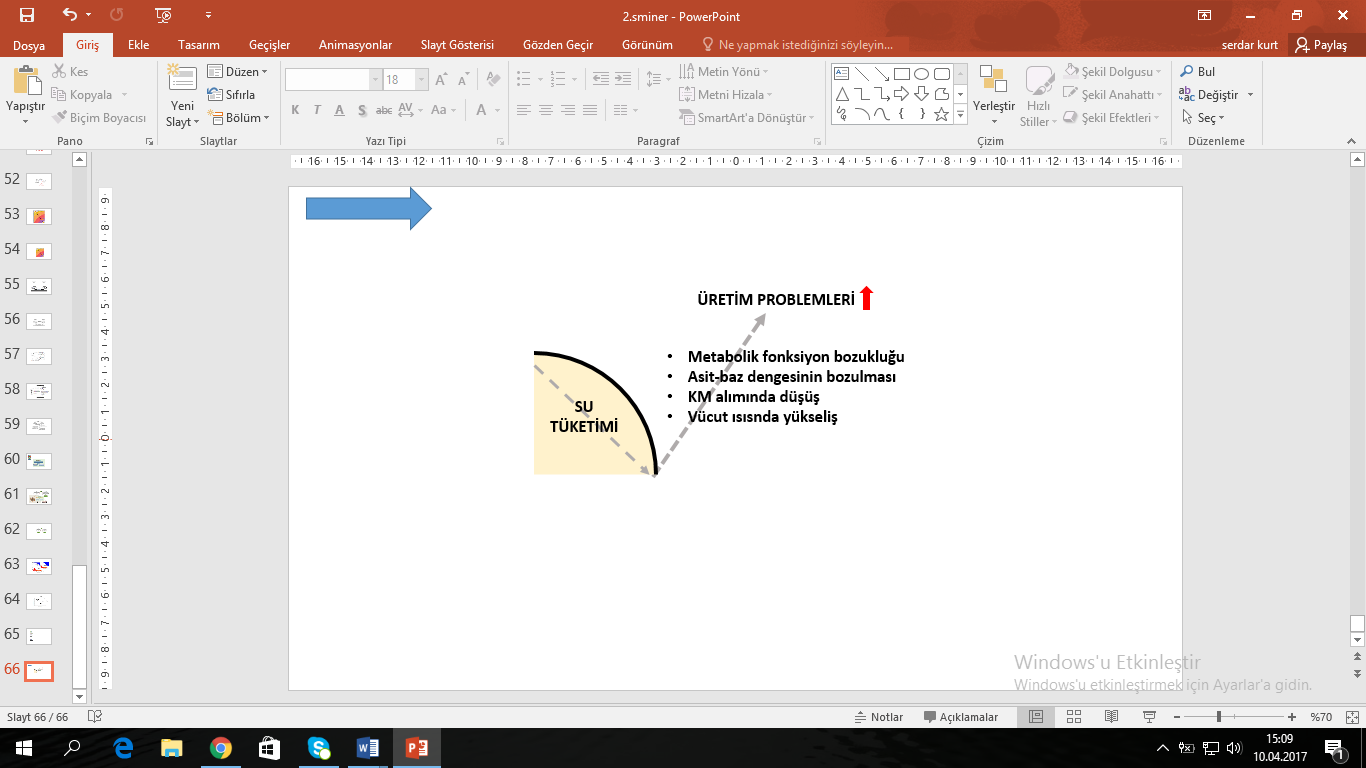 (Huzzey ve ark., 2007)
Factors Affecting Feed Consumption
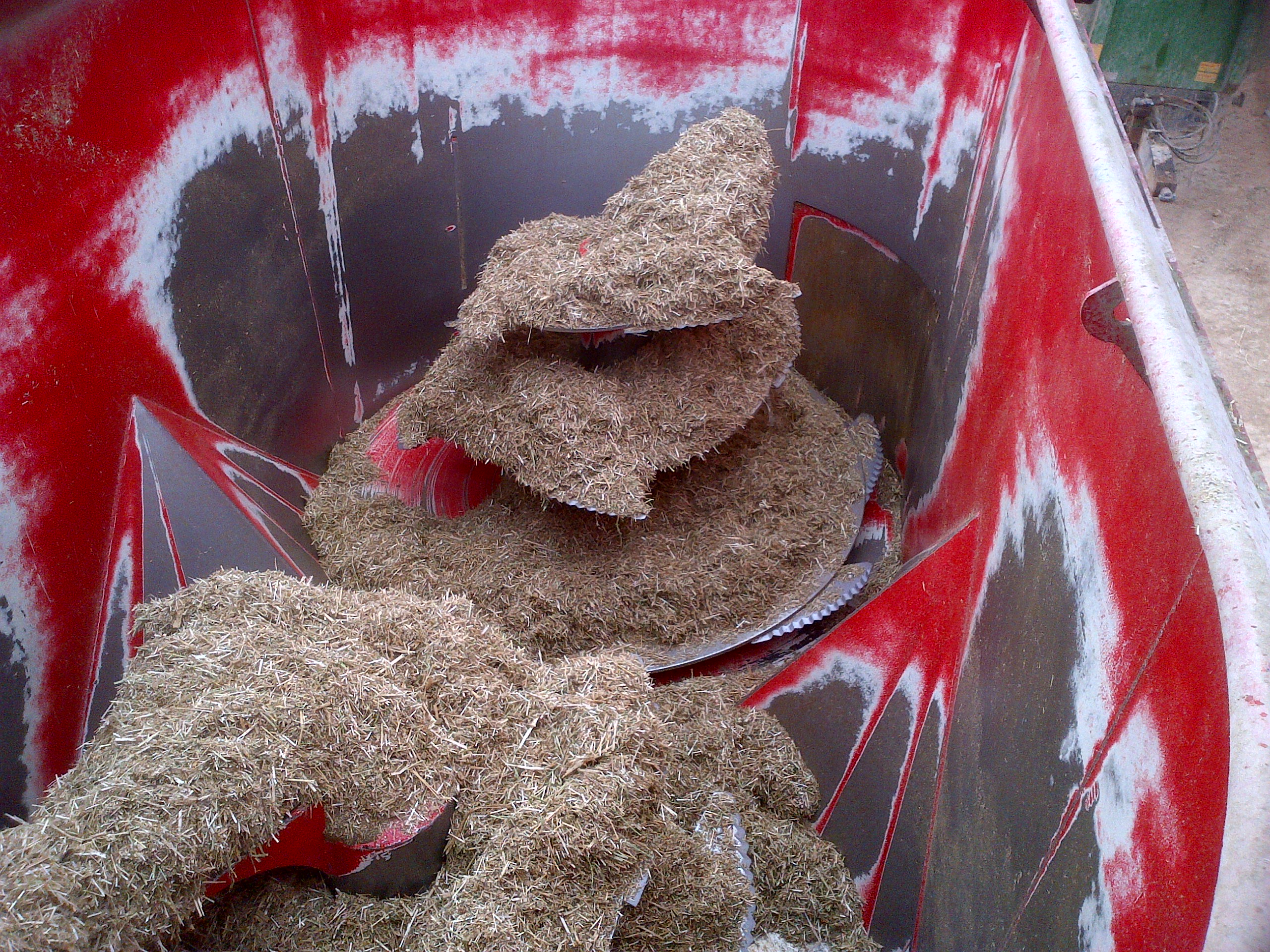 Quality of ration
Hierarchical order
Enough space for each animal
Milk yield
Contamination of ration
(Küplülü ve Vural, 2005 TİGEM)
Relationship between prepartum dry matter consumption and uterine infections
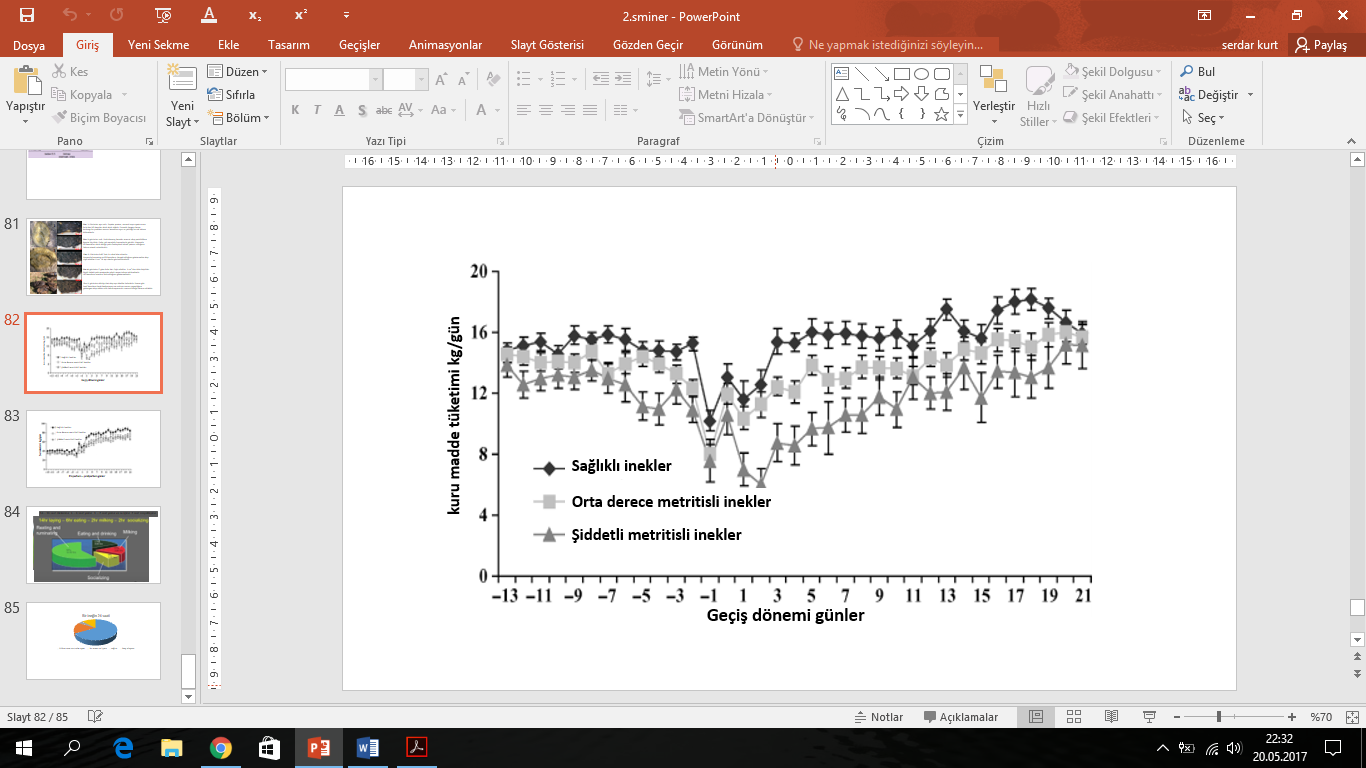 (Huzzey ve ark., 2007)
Feed Hygiene / Mycotoxins
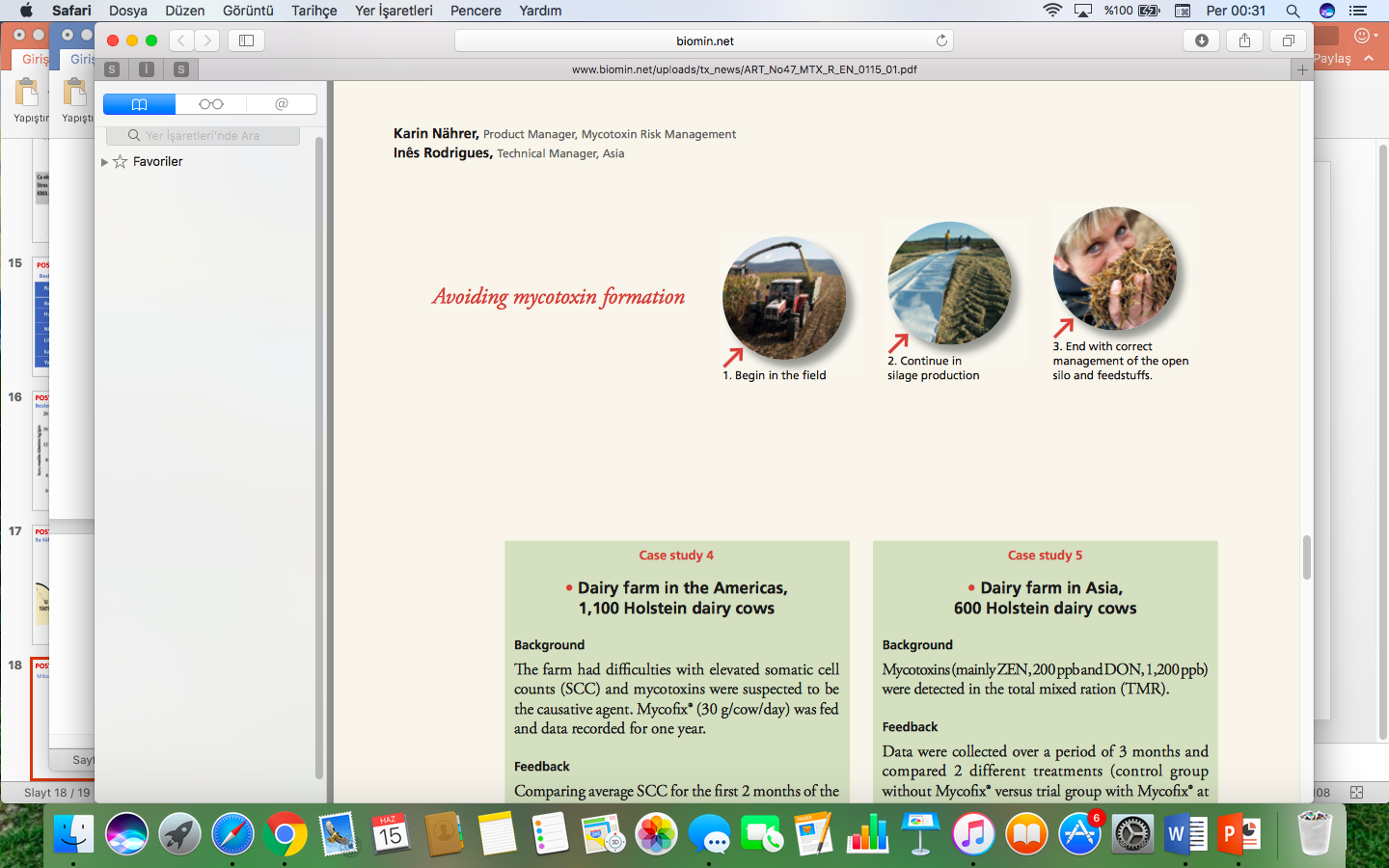 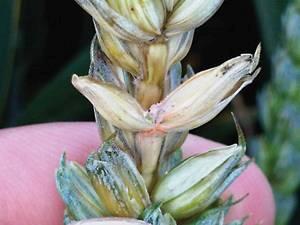 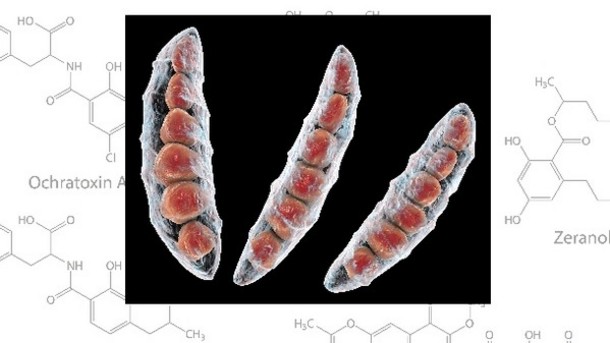 Growth between 0-60 ° C and 2 - 7 pH
(Zain, 2011; Nahrer ve Rodrigues, 2017)
Feed Hygiene / Mycotoxins
The term mycotoxin mykes (Greek, fungus) and toxicum (Latin, poison)
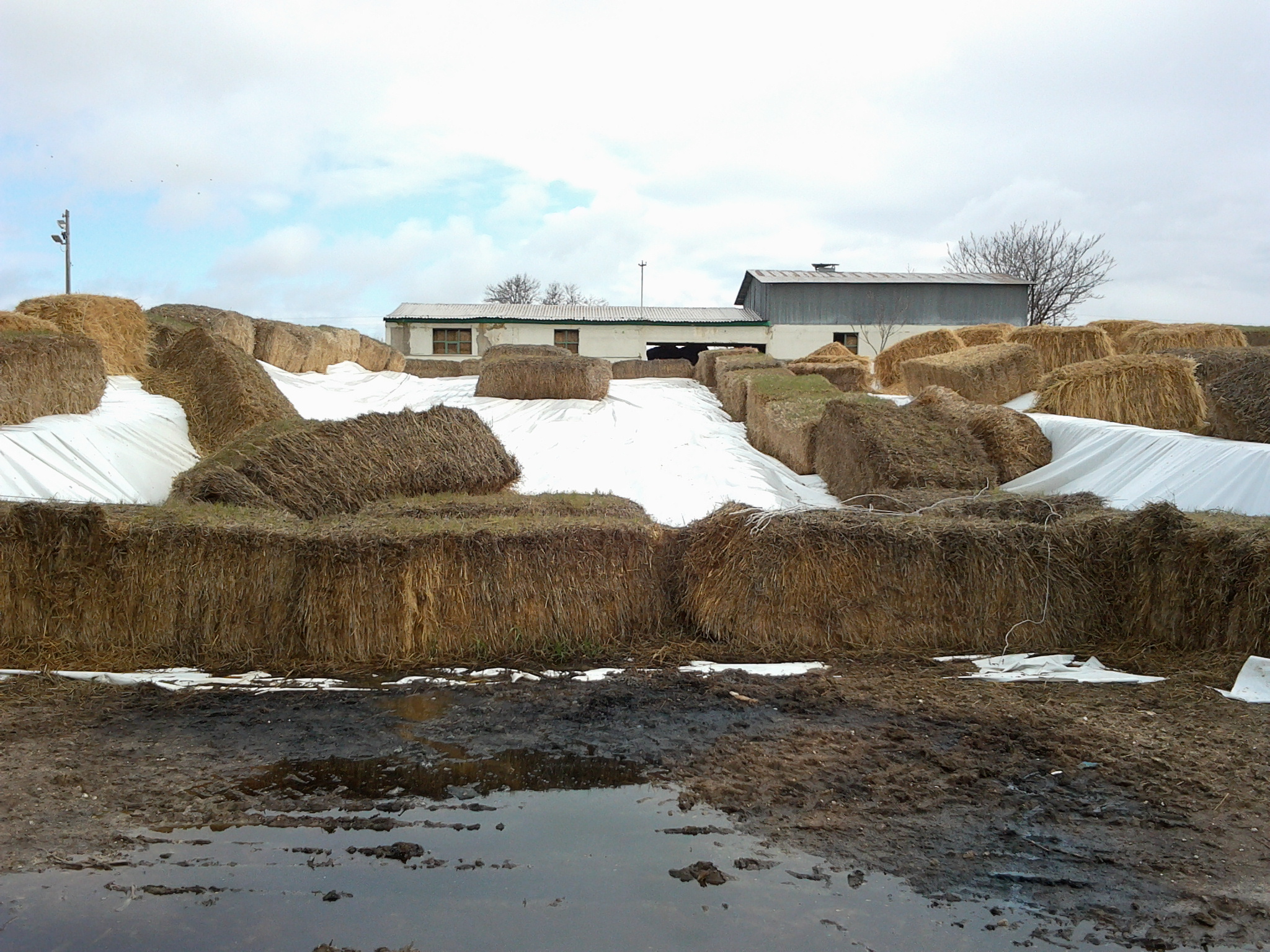 Reproduction in general
Temperature: 0-60 ° C
PH: 2-10
water activity: 0.74-0.99
(Küplülü ve Vural, 2005 TİGEM)
Feed Hygiene / Mycotoxins
There are around 400 species but the most common ones
Fusarium; before or after harvest
Penicillium and Aspergillus species; during drying and in warehouses
      It was determined that they can produce toxin by infecting food.
Feed Hygiene / Mycotoxins
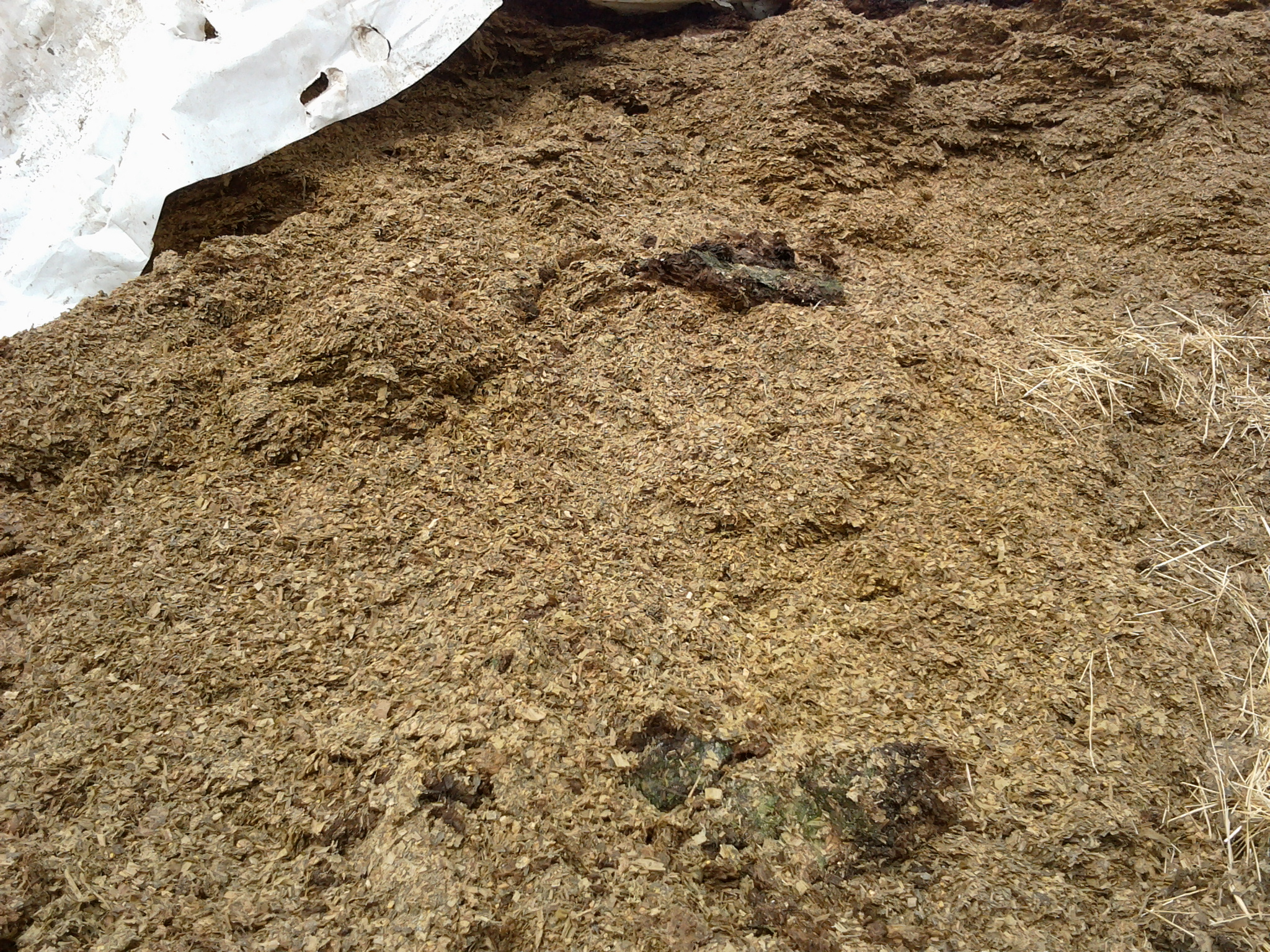 Effects 1
Immune system collapse
Gastrointestinal problems
Decrease in dry matter intake
Rumen dysfunction
Intestinal hemorrhage
(Küplülü ve Vural, 20015 TİGEM)
Feed Hygiene / Mycotoxins
Effects 2
milk contamination
fertility problems
liver problems
decline in milk production
growth retardation
metabolism problems
(Küplülü ve Vural, 20015 TİGEM)
Feed Hygiene / Mycotoxins
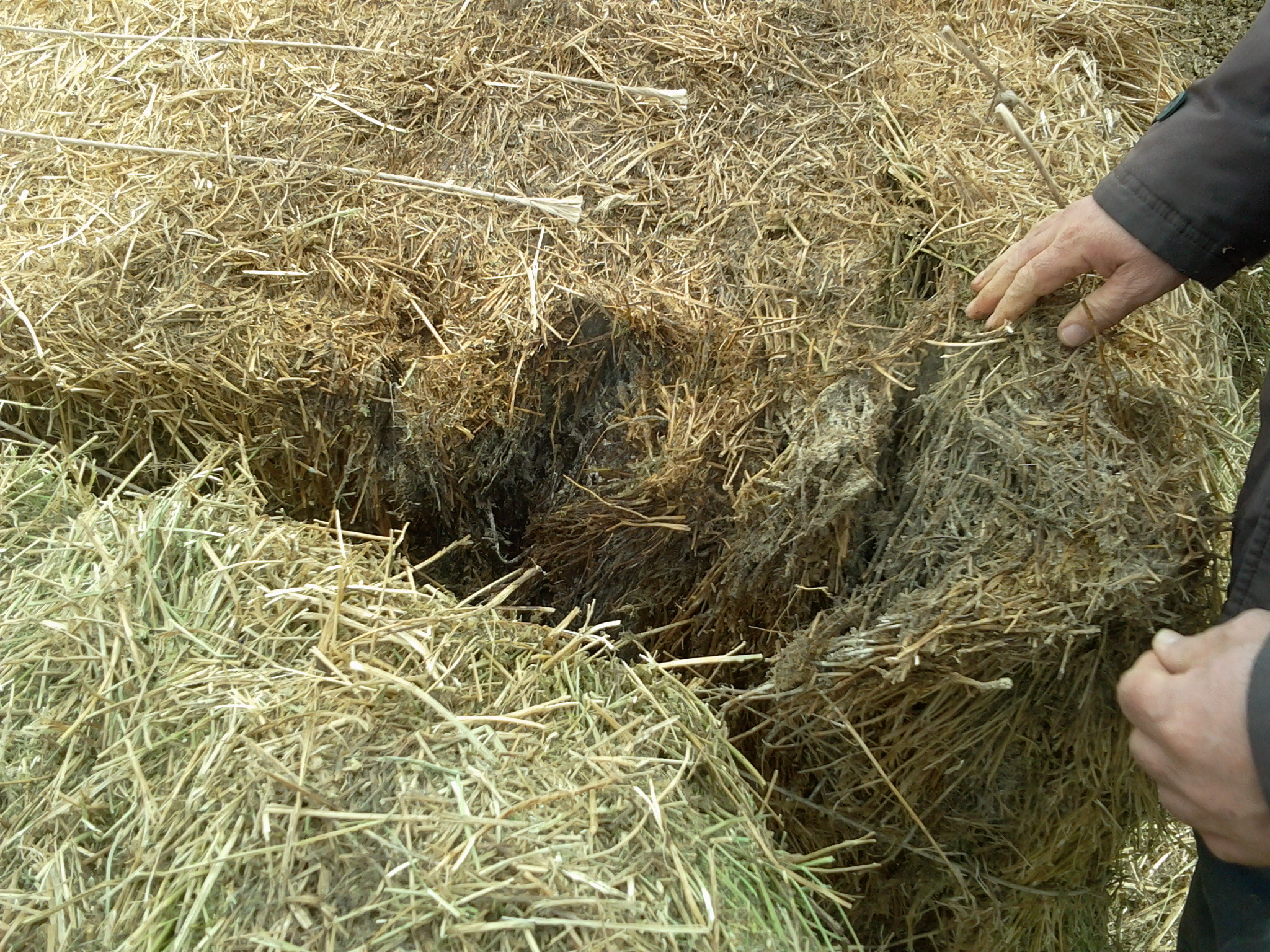 Dairy cows
Zearalenone problem
When feeding> 1.3 mg / kg
Irregular oestrus
Low concept rate
Ovarian cyst
Embryonic death
pasteurization and boiling
ineffective
(Küplülü ve Vural, 2005 TİGEM)
Feed Hygiene / Mycotoxins
(Küplülü ve Vural, 20015 TİGEM)
Feed Hygiene / Mycotoxins
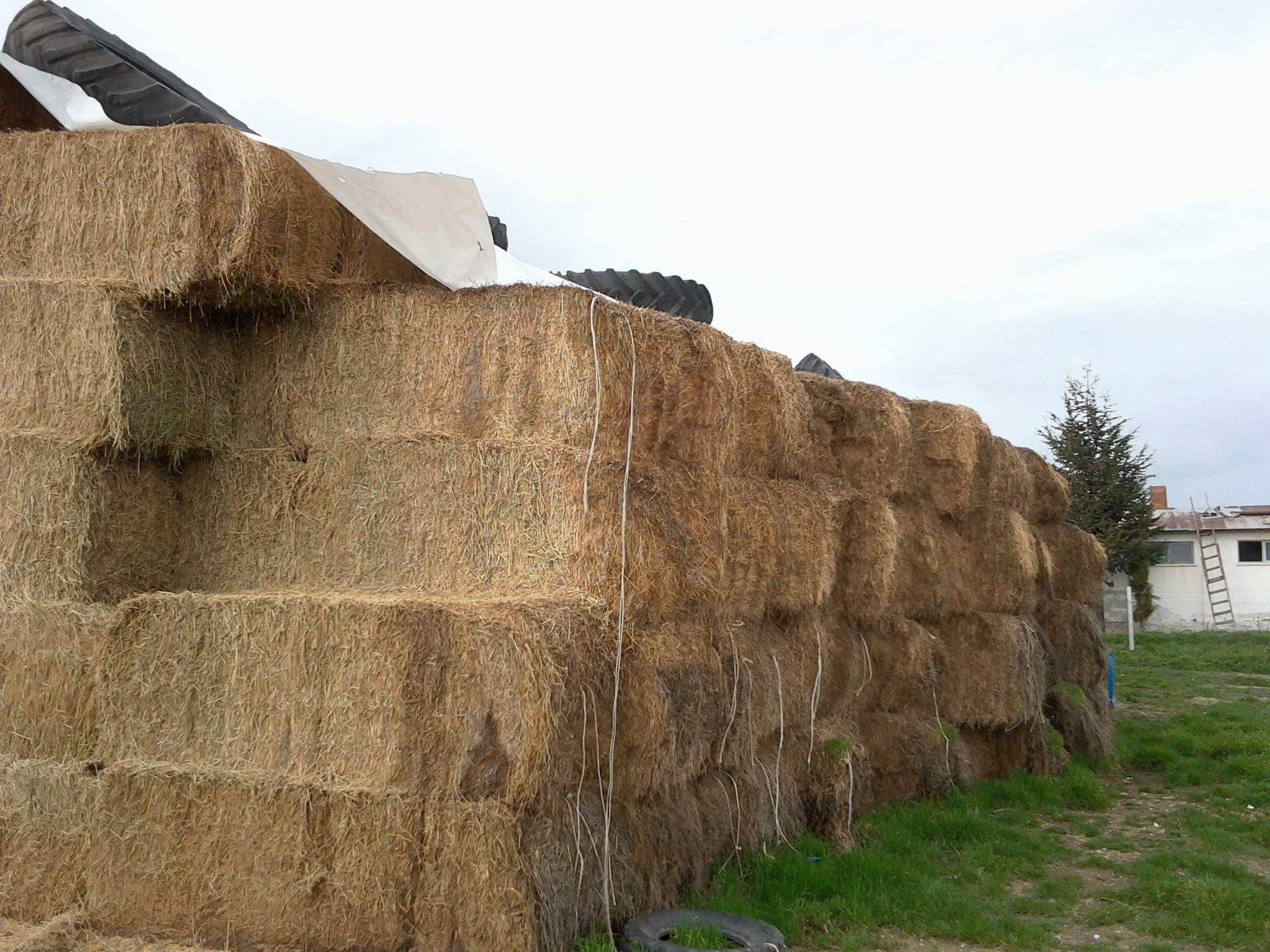 (Küplülü ve Vural, 20015 TİGEM)